PEDAGOGY OF COMMERCE


ASST.PROF:RAJANDEEP KAUR
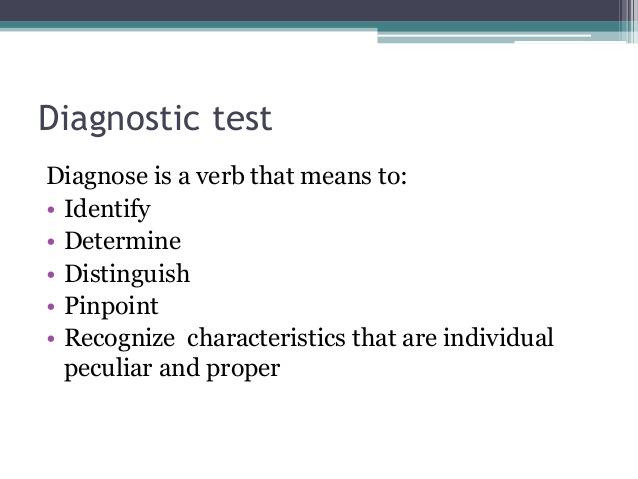 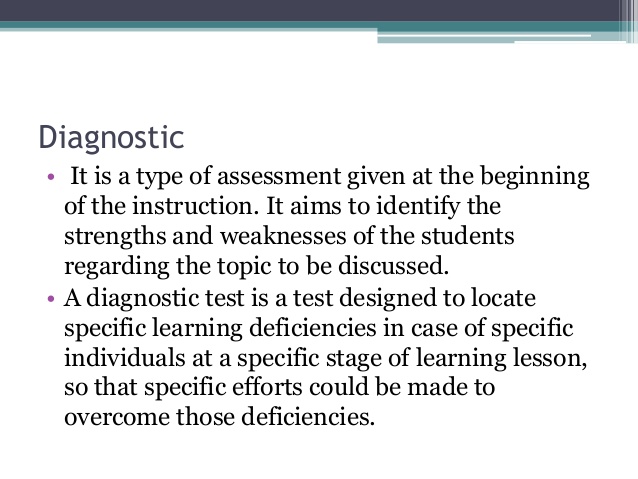 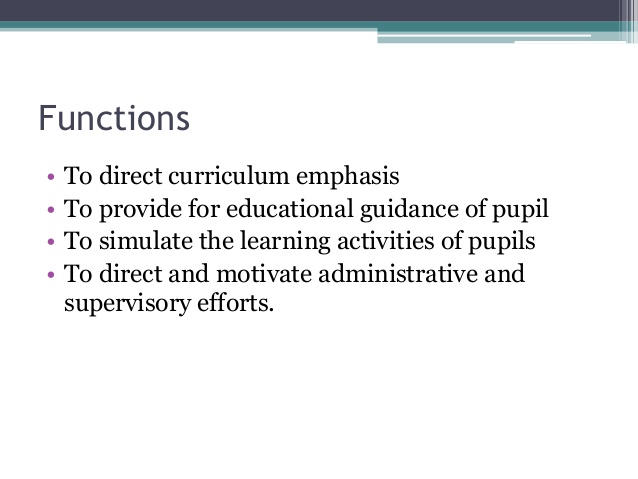 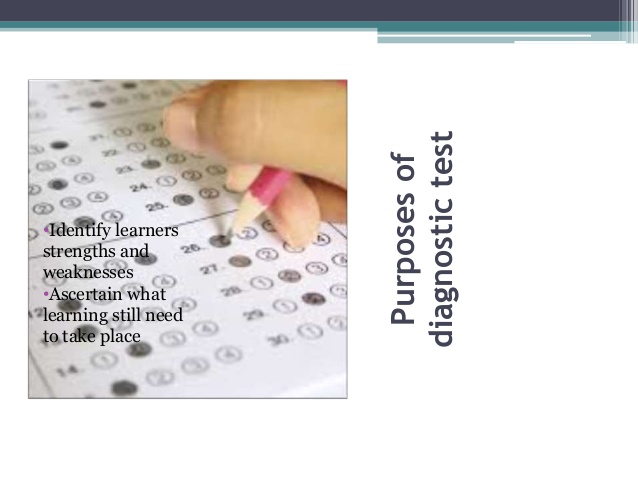 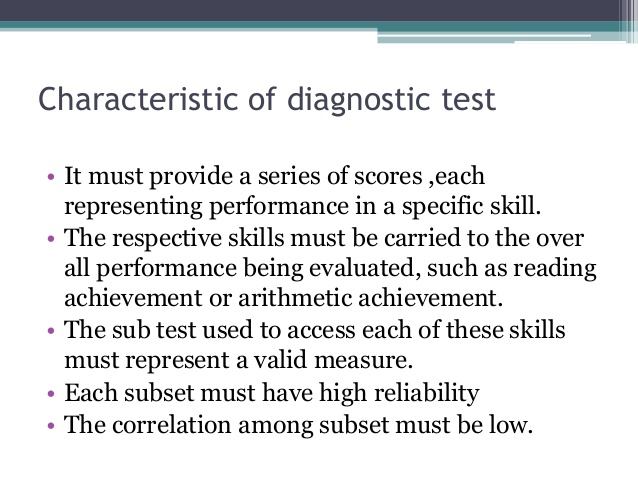 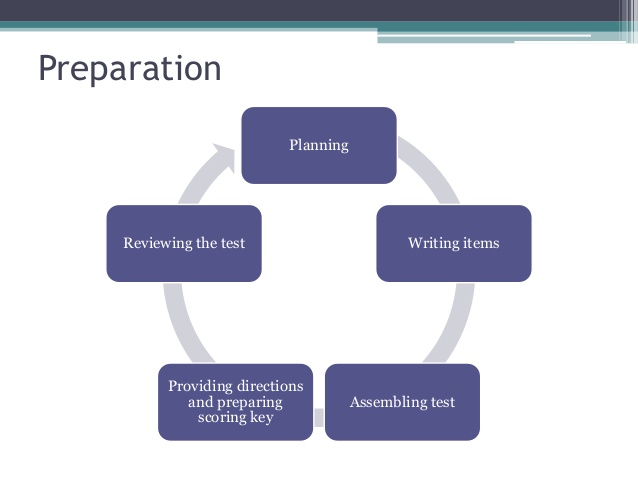 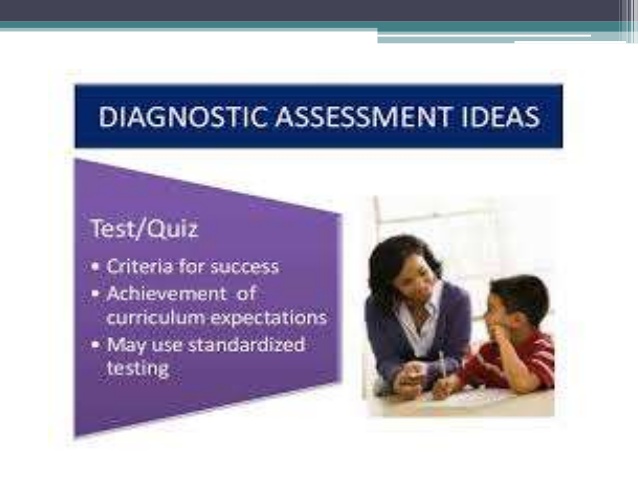 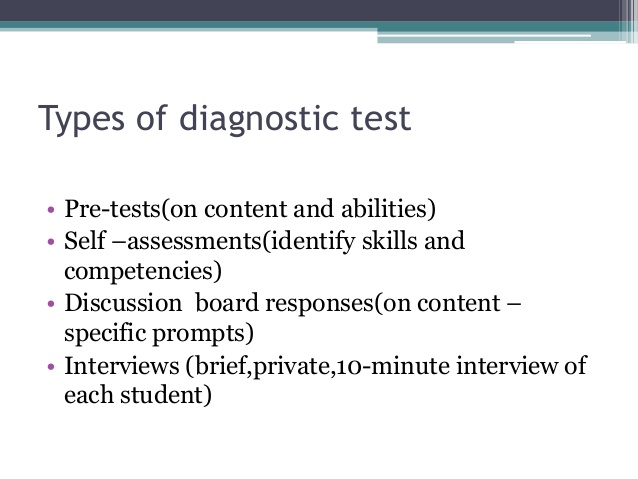 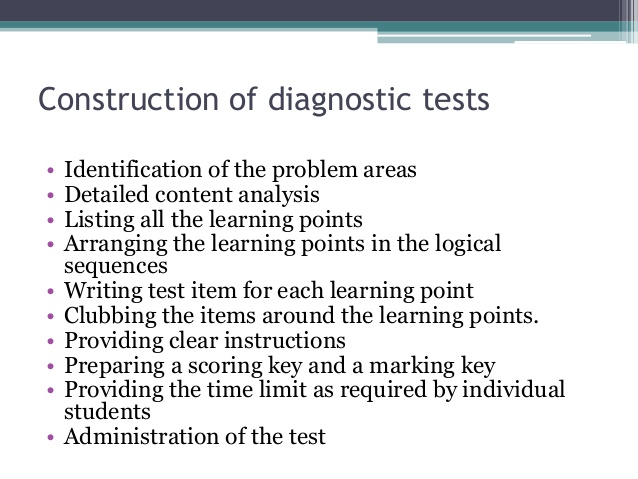 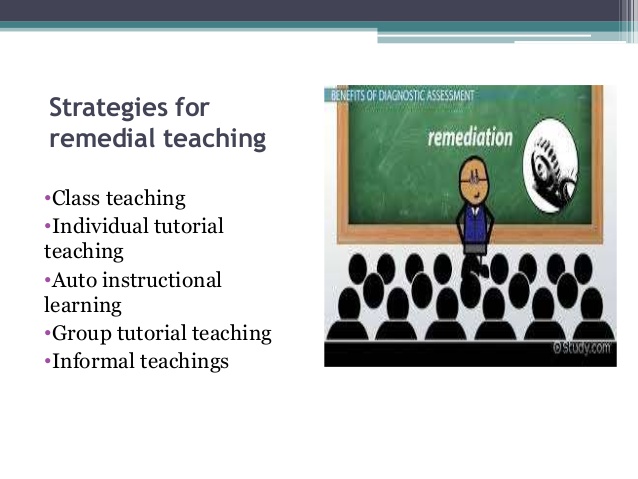 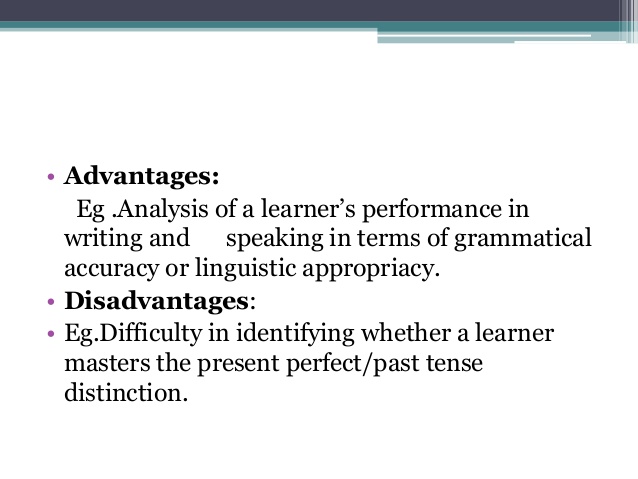 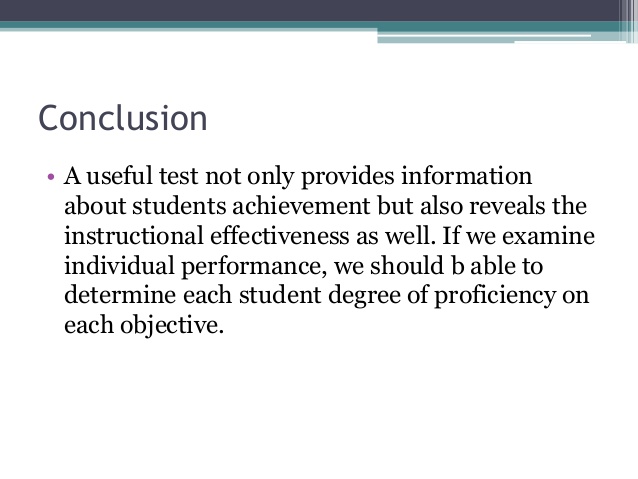 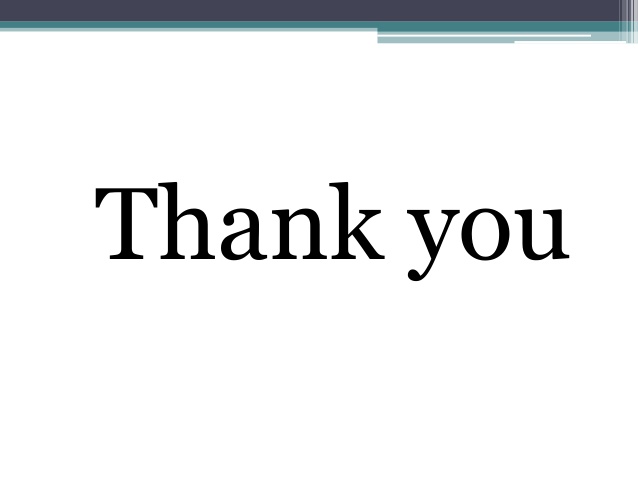